Section-1:  The Respiratory System
Section-2:  Smoking & Your Health
Section-3:  The Excretory System
Chapter 17Respiration & Excretion
Respiratory System Functions
The Path of Air
Gas Exchange
How You Breathe
Section-1:The Respiratory System
Respiratory System Functions
The respiratory system moves O2 from the outside environment into your body.  It also removes CO2 and water from the body
Recall… cellular respiration is the process by which cells use oxygen to release the energy from food molecules… CO2 and water are wastes of this process
Breathing is the process by which air is moved into and out of the lungs
Respiratory System Functions
Inhaled vs. exhaled air
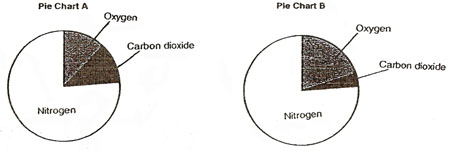 The Path of Air
Air passes through four structures as it moves from the outside environment to the lungs…
Nose
Pharynx
Trachea
Bronchi
The Path of Air
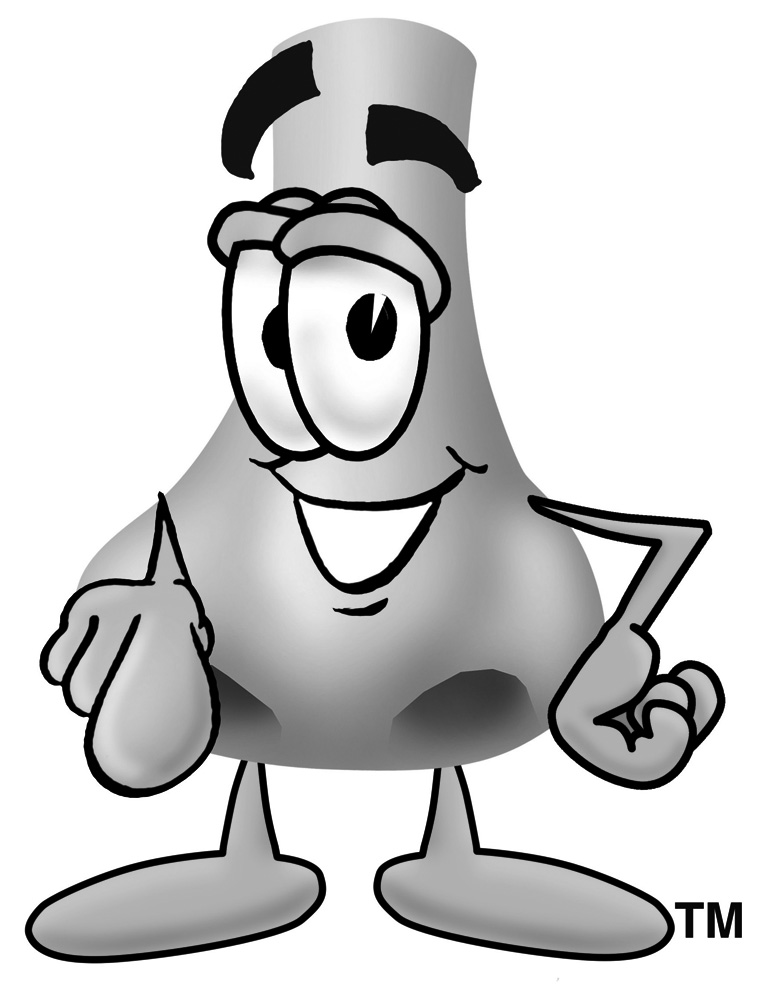 The Nose
Mucus
Cilia
The “sneeze”                                            (aka – the Navi Special)
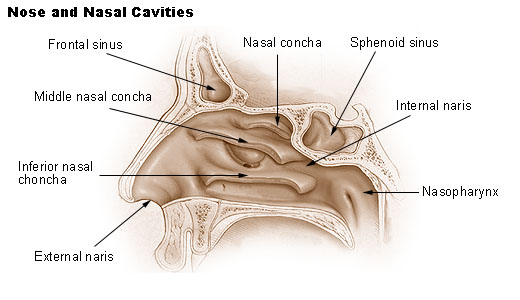 The Path of Air
The Pharynx (throat)
*Shared with digestive system (both mouth and nose connect to it)
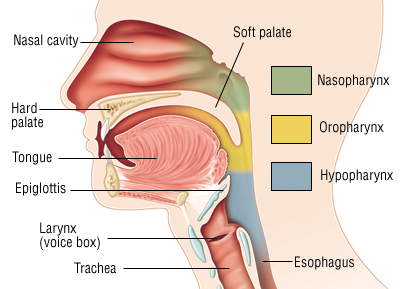 The Path of Air
The Trachea (windpipe)
Mucus
Cilia
Coughing
Choking                   (usually prevented           by epiglottis)
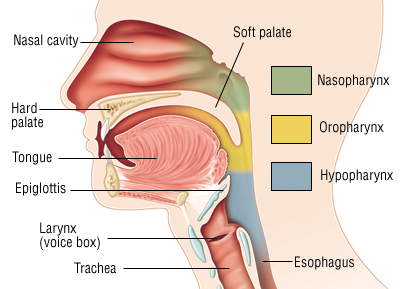 The Path of Air
The Bronchi & Lungs
Primary bronchus
Secondary bronchus
Tertiary bronchus
bronchioles
Alveoli (air sacs)

Each alveolus (singular) is surrounded by a capillary
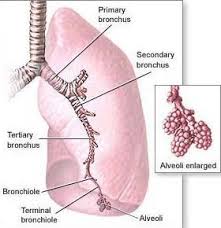 Gas Exchange
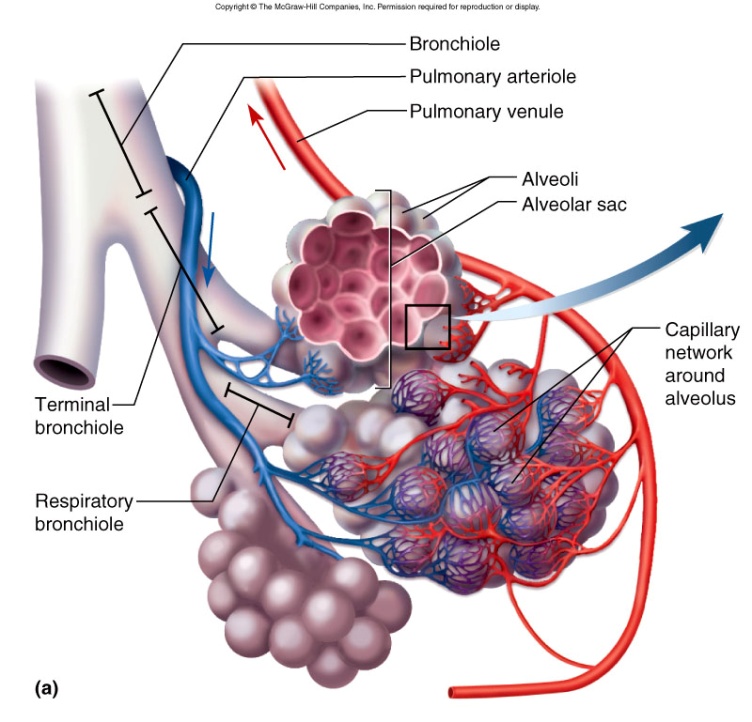 How Gas Exchange Occurs
After air enters an alveolus, O2 passes through the wall of the alveolus and then through the capillary wall into the blood.
CO2  and H2O pass from the blood into the alveoli
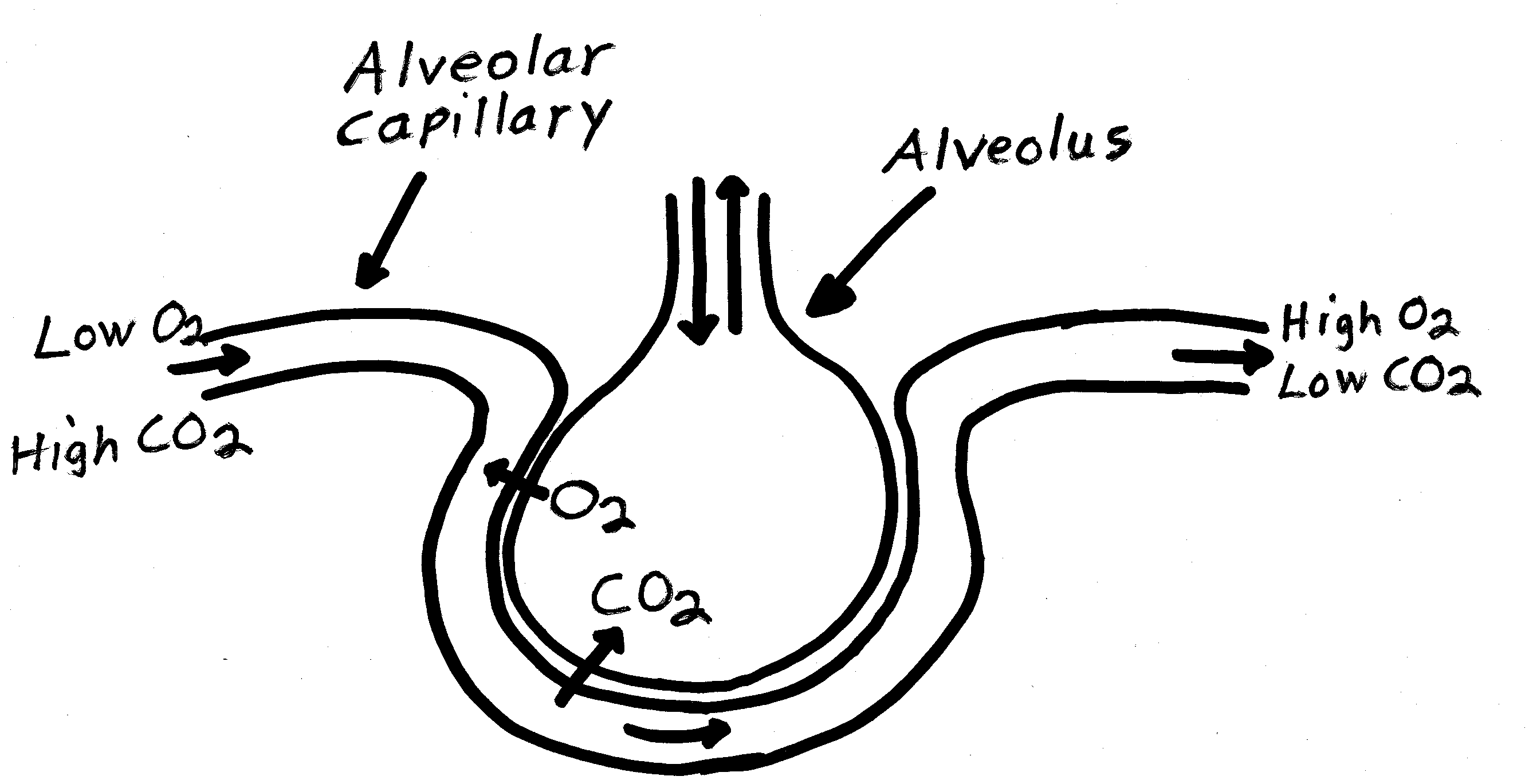 Gas Exchange
Surface Area for Gas Exchange
≈ 300 million alveoli
If you spread them out on a flat surface, the area ≈ 70 m2
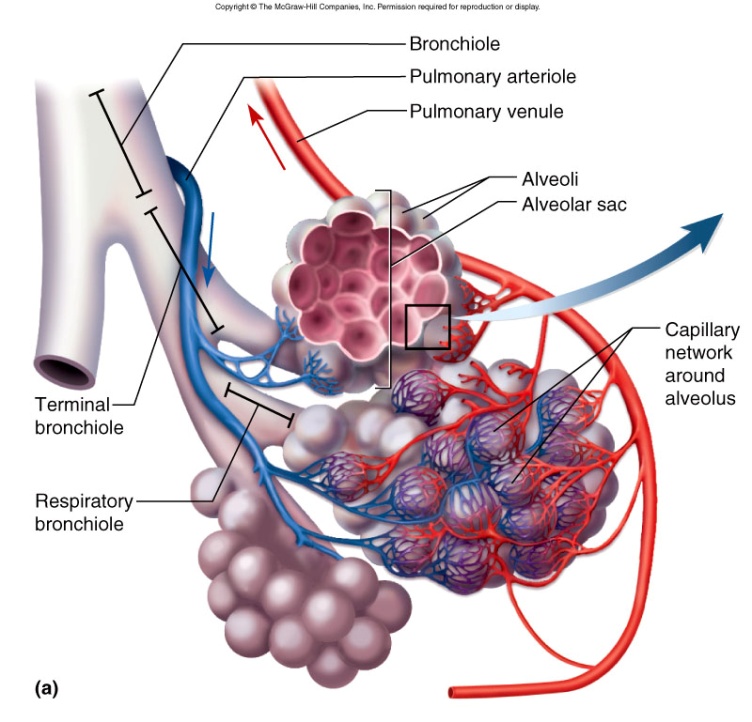 7 m
10 m
How You Breathe
Muscles for Breathing
On average, you breathe 20,000 times/day
Rate varies with body’s oxygen needs (physical activity, emotional state)
Contractions & relaxations of diaphragm forces air in/out of lungs
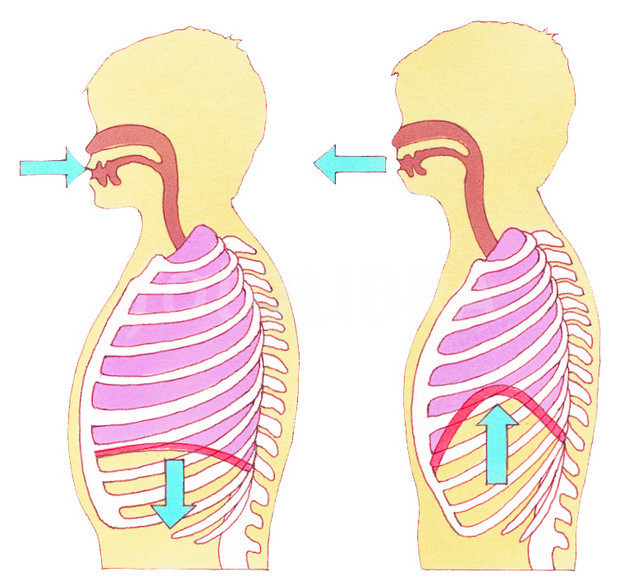